CS 5600Computer Systems
Lecture 8: Free Memory Management
Recap of Last Week
Last week focused on virtual memory
Gives each process the illusion of vast, empty memory
Offers protection and isolation
31
24
23
16
15
8
7
0
PD Index
PT Index
Offset
Page
Directory
Physical
Memory
Page
Tables
CR3
Register
2
Dynamic Allocation of Pages
Virtual
Memory
Page tables allow the OS to dynamically assign physical frames to processes on-demand
E.g. if the stack grows, the OS can map in an additional page
On Linux, processes use sbrk()/brk()/mmap() to request additional heap pages
But, these syscalls only allocates memory in multiples of 4KB pages
ESP
Stack
Stack
Stack
Heap
Heap
Heap
Code
3
What About malloc() and free()?
The OS only allocates and frees memory in units of 4KB pages
What if you want to allocate <4KB of memory?
E.g. char * string = (char *) malloc(100);
Each process manages its own heap memory
On Linux, glibc implements malloc() and free(), manages objects on the heap
The JVM uses a garbage collector to manage the heap
There are many different strategies for managing free memory
4
Free Space Management
Todays topic: how do processes manage free memory?
Explicit memory management
Languages like C, C++; programmers control memory allocation and deallocation
Implicit memory management
Languages like Java, Javascript, Python; runtime takes care of freeing useless objects from memory
In both cases, software must keep track of the memory that is in use or available
5
Why Should You Care?
Regardless of language, all of our code uses dynamic memory
However, there is a performance cost associated with using dynamic memory
Understanding how the heap is managed leads to:
More performant applications
The ability to diagnose difficult memory related errors and performance bottlenecks
6
Key Challenges
Maximizing CPU performance
Keeping track of memory usage requires effort
Maximize parallelism
Heap memory is shared across threads
Thus, synchronization may be necessary
Minimizing memory overhead
Metadata is needed to track memory usage
This metadata adds to the size of each object
Minimize fragmentation
Over time, deallocations create useless gaps in memory
7
Free Lists
 Basics
 Speeding Up malloc() and free()
 Slab Allocation
 Common Bugs
Garbage Collectors
 Reference Counting
 Mark and Sweep
 Generational/Ephemeral GC
 Parallel Garbage Collection
8
Setting the Stage
Many languages allow programmers to explicitly allocate and deallocate memory
C, C++
malloc() and free()
Programmers can malloc() any size of memory
Not limited to 4KB pages
free() takes a pointer, but not a size
How does free() know how many bytes to deallocate?
Pointers to allocated memory are returned to the programmer
As opposed to Java or C# where pointers are “managed”
Code may modify these pointers
9
Requirements and Goals
Keep track of memory usage
What bytes of the heap are currently allocated/unallocated?
Store the size of each allocation
So that free() will work with just a pointer
Minimize fragmentation…
… without doing compaction or relocation
More on this later
Maintain higher performance
O(1) operations are obviously faster than O(n), etc.
10
External Fragmentation, Revisited
Problem: variable size segments can lead to external fragmentation
Memory gets broken into random size, non-contiguous pieces
Example: there is enough free memory to start a new process
But the memory is fragmented :(
Compaction can fix the problem
But it is extremely expensive
Physical Memory
Kernel Memory
Heap
Heap
Code
Code
Stack
Stack
Stack
Code
Heap
Heap
Heap
Stack
Stack
Code
Code
11
Heap Fragmentation
obj * obj1, * obj2;
hash_tbl * ht;
int array[];
char * str1, * str2;
…
free(obj2);
free(array);
…
str2 = (char *) malloc(300);

This is an example of external fragmentation
There is enough empty space for str2, but the space isn’t usable
As we will see, internal fragmentation may also be an issue
Heap Memory
str1
str2
array
ht
obj2
obj1
12
The Free List
A free list is a simple data structure for managing heap memory
Three key components
A linked-list that records free regions of memory
Free regions get split when memory is allocated
Free list is kept in sorted order by memory address
Each allocated block of memory has a header that records the size of the block
An algorithm that selects which free region of memory to use for each allocation request
13
Free List Data Structures
Heap Memory (4KB)
The free list is a linked list
Stored in heap memory, alongside other data
For malloc(n):
num_bytes = n + sizeof(header)
Linked list of regions of free space
size = bytes of free space
typedef struct node_t {
	int size;
	struct node_t * next;
} node;

typedef struct header_t {
	int size;
} header;
Header for each block of allocated space
size = bytes of allocated space
next
∅
4088
node * head
14
Code to Initialize a Heap
// mmap() returns a pointer to a chunk of free space
node * head = mmap(NULL, 4096, 	PROT_READ|PROT_WRITE,
	MAP_ANON|MAP_PRIVATE, -1, 0);
head->size = 4096 – sizeof(node);
head->next = NULL;
15
Allocating Memory (Splitting)
Heap Memory (4KB)
char * s1 = (char *) malloc(100); // 104 bytes
char * s2 = (char *) malloc(100); // 104 bytes
char * s3 = (char *) malloc(100); // 104 bytes
∅
node * head
typedef struct node_t {
	int size;
	struct node_t * next;
} node;

typedef struct header_t {
	int size;
} header;
∅
Free region is “split” into allocated and free regions
char * s3
node * head
100
∅
char * s2
node * head
100
next
next
next
next
∅
4088
3984
3880
3776
char * s1
Header
node * head
100
16
Freeing Memory
Heap Memory (4KB)
The free list is kept in sorted order
free() is an O(n) operation

free(s2); // returns 100 + 4 – 8 bytes
free(s1); // returns 100 + 4 - 8 bytes
free(s3); // returns 100 + 4 - 8 bytes
All memory is free, but the free list divided into four regions
∅
node * head
typedef struct node_t {
	int size;
	struct node_t * next;
} node;

typedef struct header_t {
	int size;
} header;
char * s3
100
These pointers are “dangling”: they still point to heap memory, but the pointers are invalid
char * s2
100
node * head
next
next
next
next
3776
96
96
96
char * s1
100
node * head
17
Coalescing
Heap Memory (4KB)
Free regions should be merged with their neighbors
Helps to minimize fragmentation
This would be O(n2) if the list was not sorted
∅
typedef struct node_t {
	int size;
	struct node_t * next;
} node;

typedef struct header_t {
	int size;
} header;
next
next
next
next
∅
3776
96
96
96
node * head
200
304
4088
18
Choosing Free Regions (1)
Heap Memory (4KB)
int i[] = (int*) malloc(8);
// 8 + 4 = 12 total bytes

Which free region should be chosen?
Fastest option is First-Fit
Split the first free region with >=8 bytes available
Problem with First-Fit?
Leads to external fragmentation
∅
char * s2
char * s1
node * head
next
next
next
next
3596
50
16
38
int i[]
node * head
Choosing Free Regions (2)
Heap Memory (4KB)
int i[] = (int*) malloc(8);
// 8 + 4 = 12 total bytes

Second option: Best-Fit
Locate the free region with size closest to (and >=) 8 bytes
Less external fragmentation than First-fit
Problem with Best-Fit?
Requires O(n) time
∅
char * s2
int i[]
char * s1
next
next
next
next
3596
50
16
4
node * head
Basic Free List Review
Singly-linked free list
List is kept in sorted order
free() is an O(n) operation
Adjacent free regions are coalesced
Various strategies for selecting which free region to use for a given malloc(n)
First-fit: use the first free region with >=n bytes available
Worst-case is O(n), but typically much faster
Tends to lead to external fragmentation at the head of the list
Best-fit: use the region with size closest (and >=) to n	
Less external fragments than first-fit, but O(n) time
21
Improving Performance
Use a circular linked list and Next-Fit
Faster than Best-Fit, less fragmentation than First-fit
Use a doubly-linked free list with footers
Good: makes free() and coalesce O(1) time
Bad: small amount of memory wasted due to headers and footers
Use bins to quickly locate appropriately sized free regions
Good: much less external fragmentation, O(1) time
Bad: much more complicated implementation
Bad: some memory wasted due to internal fragmentation
22
Circular List and Next-Fit
Heap Memory (4KB)
int i[] = (int*) malloc(8);

Change a singly-linked, to circular linked list
Use First-Fit, but move head after each split
Known as Next-Fit
Helps spread allocations, reduce fragmentation
Faster allocations than Best-Fit
char * s2
node * head
char * s1
next
next
next
next
3596
50
16
38
int i[]
node * head
Towards O(1) free()
typedef struct node_t {
	bool free;
	int size;
	struct node_t * next;
	struct node_t * prev;
} node;

typedef struct header_t {
	bool free;
	int size;
} header;

typedef struct footer_t {
	int size;
} header;
free() is O(n) because the free list must be kept in sorted order
Key ideas:
Move to a doubly linked list
Add footers to each block
Enables coalescing without sorting the free list
Thus, free() becomes O(1)
24
Example Blocks
typedef struct node_t {
	bool free;
	int size;
	struct node_t * next;
	struct node_t * prev;
} node;

typedef struct header_t {
	bool free;
	int size;
} header;

typedef struct footer_t {
	int size;
} header;
Footer
Free Block
Allocated Block
next
prev
25
Locating Adjacent Free Blocks
Suppose we have free(i)
Locate the next and previous free blocks

char * p = (char *) i; // for convenience
// header of the current block
header * h = (header *) (p – sizeof(header));
// header of the next block
header * hn = (header *) (p + h->size + sizeof(footer));
// previous footer
footer * f = (footer *) (p – sizeof(header) – sizeof(footer));
// previous header
header * hp = (header *)
	((char *) f – f->size – sizeof(header));
Heap Memory (4KB)
hn
int * i
h
hp
26
Coalescing is O(1)
Be careful of corner cases:
The first free block
The last free block
node * n = (node *) h, nn, np;
	n->free = true;
	if (hn->free) {  // combine with the next free block
		nn = (node *) hn;
		n->next = nn->next;       n->prev = nn->prev;
		nn->next->prev = n;       nn->prev->next = n;
		n->size += nn->size + sizeof(header) + sizeof(footer);
		((footer *) ((char *) n + n->size))->size = n->size;
	}
	if (hp->free) { // combine with the previous free block
		np = (node *) hp;
		np->size += n->size + sizeof(header) + sizeof(footer);
		((footer *) ((char *) np + np->size))->size = np->size;
	}
	if (!hp->free && !hn->free) {
		// add the new free block to the head of the free list
	}
27
Speeding Up malloc()
At this point, free() is O(1)
But malloc() still has problems
Next-Fit: O(1) but more fragmentation
Best-Fit: O(n) but less fragmentation
Two steps to speed up malloc()
Round allocation requests to powers of 2
Less external fragmentation, some internal fragmentation
Divide the free list into bins of similar size blocks
Locating a free block of size round(x) will be O(1)
28
Rounding Allocations
malloc(size)

size += sizeof(header) + sizeof(footer); // will always be >16 bytes
if (size > 2048) size = 4096 * ((size + 4095) / 4096);
else if (size < 128) size = 32 * ((size + 31) / 32);
else size = round_to_next_power_of_two(size);

Examples:
malloc(4)  32 bytes
malloc(45)  64 bytes
malloc(145)  256 bytes
For large allocations, use full pages
29
Binning
Divided the free list into bins of exact size blocks
Most allocations handled in O(1) time by pulling a free block from the appropriate list
If no block is available, locate and split a larger block
node * bins[];
30
Next Problem: Parallelism
Today’s programs are often parallel
However, our current memory manager has poor performance with >1 threads
CPU 1
CPU 2
Thread 1
Thread 2
Thread 1
Thread 2
obj1
obj2
Cache Line
Free List
Allocations are filled sequentially in memory
Objects for different threads may share the same cache line
This causes contention between CPU cores
The free list is shared, thus it must be protected by a mutex
Per-Thread Arenas
To reduce lock and CPU cache contention, divide the heap into arenas
Each arena has its own free list
Each thread is assigned to several arenas
Thread 1
Thread 3
Thread 2
No (or few) shared locks
Cache affinity is high unless data is shared between threads
Arena 1
Arena 4
Arena 2
Arena 5
Arena 3
Arena 6
32
Two More Things
How can you make your code manage memory more quickly?
Slab allocation
Common memory bugs
Memory leaks
Dangling pointers
Double free
33
Speeding Up Your Code
Typically, the memory allocation algorithm is not under your control
You don’t choose what library to use (e.g. glibc)
You don’t know the internal implementation
How can your make your code faster?
Avoid the memory allocator altogether!
Use an object cache plus slab allocation
34
template<class T> class obj_cache {
	private:
		stack<T *> free_objs;

		void allocate_slab() {
			T * objs = (T *) malloc(sizeof(T) * 10);
			for (int x = 0; x < 10; ++x) free_objs.push(&objs[x]);
		}

	public:
		obj_cache() { allocate_slab(); } // start by pre-allocating some objects

		T * alloc() {
			if (free_objs.empty()) allocate_slab(); // allocate more if we run out
			T * obj = free_objs.top();
			free_objs.pop();
			return obj;  // return an available object
		}

		void free(T * obj) { free_objs.push(obj); } // return obj to the pool
};
Objects are allocated in bulk
Less space wasted on headers and footers
35
Two More Things
How can you make your code manage memory more quickly?
Slab allocation
Common memory bugs
Memory leaks
Dangling pointers
Double free
36
Memory Management Bugs (1)
int search_file(char * filename, char * search) {
    unsigned int size;
    char * data;
    FILE * fp = fopen(filename, "r");	// Open the file
    fseek(fp, 0, SEEK_END);		// Seek to the end of the file
    size = ftell(fp);			// Tell me the total length of the file
    data = (char *) malloc(size * sizeof(char));	// Allocate buffer
    fseek(fp, 0, SEEK_SET);		// Seek back to the beginning of the file
    fread(data, 1, size, fp);		// Read the whole file into the buffer
    return strstr(data, search) > 0;		// Is the search string in the buffer?
}

void main(int argc, char ** argv) {
    if (search_file(argv[1], argv[2])) printf("String '%s' found in file '%s'\n", argv[2], argv[1]);
    else printf("String '%s' NOT found in file '%s'\n", argv[2], argv[1]);
}
We forgot to free(data)!
If this program ran for a long time, eventually it would exhaust all available virtual memory
37
Memory Management Bugs (2)
Dangling pointer
char * s = (char *) malloc(100);
…
free(s);
…
puts(s);
Double free
char * s = (char *) malloc(100);
…
free(s);
…
free(s);
Behavior is nondeterministic
If the memory has no been reused, may print s
If the memory has been recycled, may print garbage
Typically, this corrupts the free list
However, your program may not crash (nondeterminism)
In some cases, double free bugs are exploitable
38
Free Lists
 Basics
 Speeding Up malloc() and free()
 Slab Allocation
 Common Bugs
Garbage Collectors
 Reference Counting
 Mark and Sweep
 Generational/Ephemeral GC
 Parallel Garbage Collection
39
Brief Recap
At this point, we have thoroughly covered how malloc() and free() can be implemented
Free lists of varying complexity
Modern implementations are optimized for low fragmentation, high parallelism
What about languages that automatically manage memory?
Java, Javascript, C#, Perl, Python, PHP, Ruby, etc…
40
Garbage Collection
Invented in 1959
Automatic memory management
The GC reclaims memory occupied by objects that are no longer in use
Such objects are called garbage
Conceptually simple
Scan objects in memory, identify objects that cannot be accessed (now, or in the future)
Reclaim these garbage objects
In practice, very tricky to implement
41
Garbage Collection Concepts
Root Nodes
Stack
Global Variables
What objects are reachable?
int * p;
struct linked_list * head;
Heap
Garbage
42
Identifying Pointers
At the assembly level, anything can be a pointer
int x = 0x80FCE42;
char * c = (char *) x;     // this is legal
Challenge: how can the GC identify pointers?
Conservative approach: assume any number that might be a pointer, is a pointer
Problem: may erroneously determine (due to false pointers) that some blocks of memory are in use
Deterministic approach: use a type-safe language that does not allow the programmer to use unboxed values as pointers, or perform pointer arithmetic
43
Approaches to GC
Reference Counting
Each object keeps a count of references
If an objects count == 0, it is garbage
Mark and Sweep
Starting at the roots, traverse objects and “mark” them
Free all unmarked objects on the heap
Copy Collection
Extends mark & sweep with compaction
Addresses CPU and external fragmentation issues
Generational Collection
Uses heuristics to improve the runtime of mark & sweep
44
Reference Counting
Key idea: each object includes a ref_count
Assume obj * p = NULL;
p = obj1; // obj1->ref_count++
p = obj2; // obj1->ref_count--, obj2->ref_count++
If an object’s ref_count == 0, it is garbage
No pointers target that object
Thus, it can be safely freed
45
Reference Counting Example
Root Nodes
Stack
Global Variables
int * p;
struct linked_list * head;
Heap
2
0
1
1
1
1
1
0
1
2
3
1
1
These objects are garbage, but none have ref_count == 0
46
Pros and Cons of Reference Counting
The Good
The Bad
Relatively easy to implement
Easy to conceptualize
Not guaranteed to free all garbage objects
Additional overhead (int ref_count) on all objects
Access to obj->ref_count must be synchronized
47
Mark and Sweep
Key idea: periodically scan all objects for reachability
Start at the roots
Traverse all reachable objects, mark them
All unmarked objects are garbage
48
Mark and Sweep Example
Root Nodes
Stack
Global Variables
int * p;
struct linked_list * head;
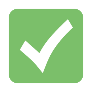 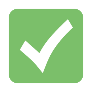 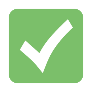 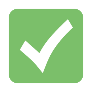 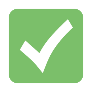 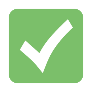 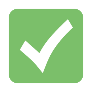 Heap
49
Mark and Sweep Example
Root Nodes
Stack
Global Variables
int * p;
struct linked_list * head;
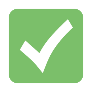 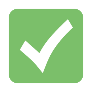 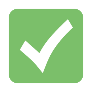 Heap
Correctly identifies unreachable cycles as garbage
50
Pros and Cons of Mark and Sweep
The Good
The Bad
Overcomes the weakness of reference counting
Fairly easy to implement and conceptualize
Guaranteed to free all garbage objects
Mark and sweep is CPU intensive
Traverses all objects reachable from the root
Scans all objects in memory freeing unmarked objects
Naïve implementations “stop the world” before collecting
Threads cannot run in parallel with the GC
All threads get stopped while the GC runs
Be careful: if you forget to set a reference to NULL, it will never be collected
(i.e. Java can leak memory)
51
Copy Collection
Problem with mark and sweep:
After marking, all objects on the heap must be scanned to identify and free unmarked objects
Key idea: use compaction (aka relocation)
Divide the heap into start space and end space
Objects are allocated in start space
During GC, instead of marking, copy live object from start space into end space
Switch the space labels and continue
52
Compaction/Relocation
String str2 = new String();
Heap Memory
str2
str
0x0D90
0x0D90
0x1240
0x0F20
0x0F20
0x10B0
0x10B0
0x10B0
ht
One way to deal with fragmentation is compaction
Copy allocated blocks of memory into a contiguous region of memory
Repeat this process periodically
This only works if pointers are boxed, i.e. managed by the runtime
0x0F20
0x0D90
obj1
0x0C00
53
Copy Collection Example
Root Nodes
Stack
Global Variables
Copies are compacted (no fragmentation)
int * p;
struct linked_list * head;
End Space
Start Space
Start Space
End Space
All data can be safely overwritten
54
Pros and Cons of Copy Collection
The Good
The Bad
Improves on mark and sweep
No need to scan memory for garbage to free
After compaction, there is no fragmentation
Copy collection is slow
Data must be copied
Pointers must be updated
Naïve implementations are not parallelizable
“Stop the world” collector
55
Generational Collection
Problem: mark and sweep is slow
Expensive full traversals of live objects
Expensive scan of heap memory
Problem: copy collection is also slow
Expensive full traversals of live objects
Periodically, all live objects get copied
Solution: leverage knowledge about object creation patterns
Object lifetime tends to be inversely correlated with likelihood of becoming garbage (generational hypothesis)
Young objects die quickly – old objects continue to live
56
Garbage Collection in Java
By default, most JVMs use a generational collector
GC periodically runs two different collections:
Minor collection – occurs frequently
Major collection – occurs infrequently
Divides heap into 4 regions
Eden: newly allocated objects
Survivor 1 and 2: objects from Eden that survive minor collection
Tenured: objects from Survivor that survive several minor collections
57
Generational Collection Example
Eden
Survivor 2
Tenured
Survivor 1
Objects that survive several Minor collections move to Tenured
Tenured objects are only scanned during Major collection
Major collections occur infrequently
Survivor 1 and 2 rotate as destinations for a copy collector
Minor collection occurs whenever Eden gets full
Live objects are copied to Survivor
58
More on Generational GC
Separating young and old objects improves performance
Perform frequent, minor collections on young objects
No need to scan old objects frequently
Copy collection reduces fragmentation
Eden and Survivor areas are relatively small, but they are frequently erased
59
Parallel and Concurrent GC
Modern JVMs ship with multiple generational GC implementations, including:
The Parallel Collector
Runs several GC threads in parallel with user threads
Multiple GC threads take part in each minor/major collection
Best choice if your app is intolerant of pauses
The Concurrent Mark and Sweep Collector
Also implements multi-threaded GC
Pauses the app, uses all CPU cores for GC
Overall fastest GC, if your app can tolerate pauses
Selecting and tuning Java GCs is an art
60
malloc()/free() vs. GC
Explicit Alloc/Dealloc
Garbage Collection
Advantages:
Typically faster than GC
No GC “pauses” in execution
More efficient use of memory
Disadvantages:
More complex for programmers
Tricky memory bugs
Dangling pointers
Double-free
Memory leaks
Bugs may lead to security vulnerabilities
Advantages:
Much easier for programmers
Disadvantages
Typically slower than explicit alloc/dealloc
Good performance requires careful tuning of the GC
Less efficient use of memory
Complex runtimes may have security vulnerabilities
JVM gets exploited all the time
61
Other Considerations
Garbage collectors are available for C/C++
Boehm Garbage Collector
Beware: this GC is conservative
It tries to identify pointers using heuristics
Since it can’t identify pointers with 100% accuracy, it must conservatively free memory
You can replace the default malloc() implementation if you want to
Example: Google’s high-performance tcmalloc library
http://goog-perftools.sourceforge.net/doc/tcmalloc.html
62
Sources
Slides by Jennifer Rexford
http://www.cs.princeton.edu/~jrex
Operating Systems: Three Easy Pieces, Chapter 17 by Remzi and Andrea Arpaci-Dusseau
http://pages.cs.wisc.edu/~remzi/OSTEP/vm-freespace.pdf
Java Platform, Standard Edition HotSpot Virtual Machine Garbage Collection Tuning Guide by Oracle (Java SE v. 8)
http://docs.oracle.com/javase/8/docs/technotes/guides/vm/gctuning/toc.html
63